Портфолио воспитателя                 МОУ «Чубаровская начальная школа – детский сад»


Бурнатова Юлия Николаевна
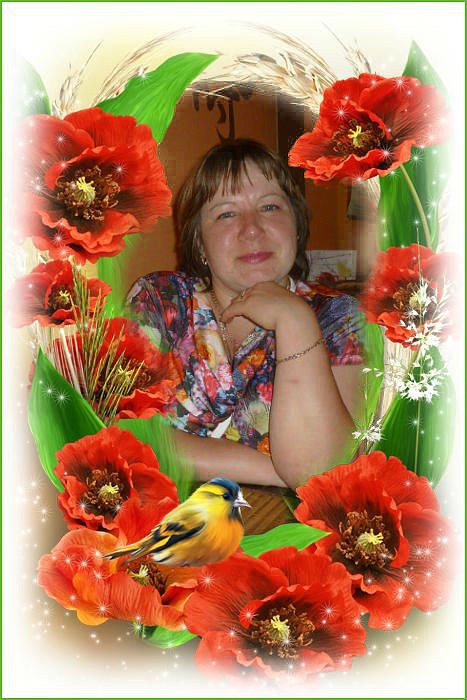 Педагогическое кредо
«Мое педагогическое кредо«Пришла в детский сад –улыбнись на пороге!Всё, что ты отдаёшь,получаешь обратно в итоге!»
Структура и содержание портфолио
 Раздел 1. Общие сведения  
Раздел 2. Результаты педагогической деятельности
Раздел 3. Научно-методическая деятельность.
Раздел  4. Самообразование
Раздел 5. Учебно – материальная база.
Приложения
Раздел 1. Общие сведения
Визитная карточка
* ФИО: Бурнатова Юлия Николаевна
*  Должность: Воспитатель
*Образование: среднее специальное , ГБОУ «Ирбитский гуманитарный колледж
* Специальность: дошкольное образование
* Квалификация: воспитатель детей дошкольного возраста
* Категория: 1 квалификационная категория
* Общий  стаж:  23 года
* Педагогический стаж:  19 лет
* Курсы повышения квалификации: «Психолого – педагогический аспект деятельности специалистов системы общего профессионального образования», 72 часа
*
МОИ ДОСТИЖЕНИЯ
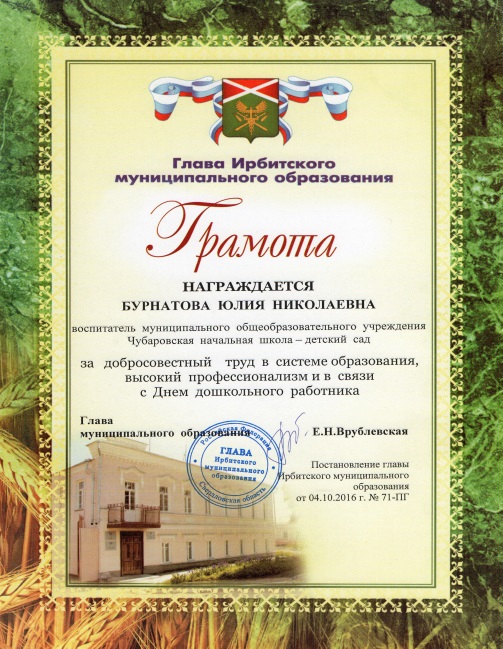 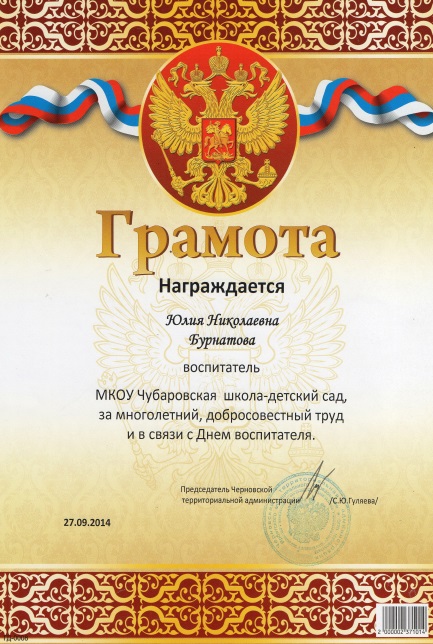 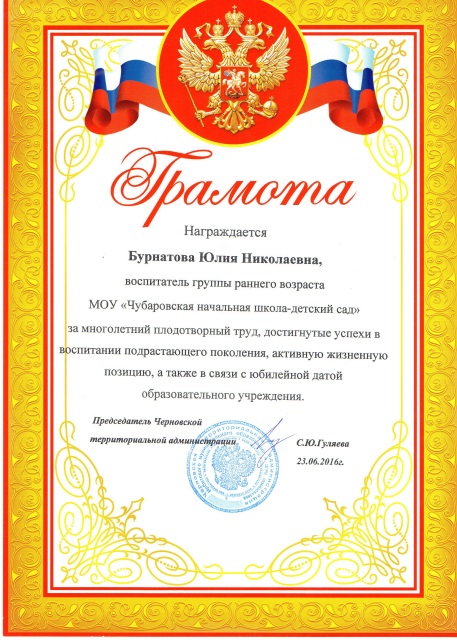 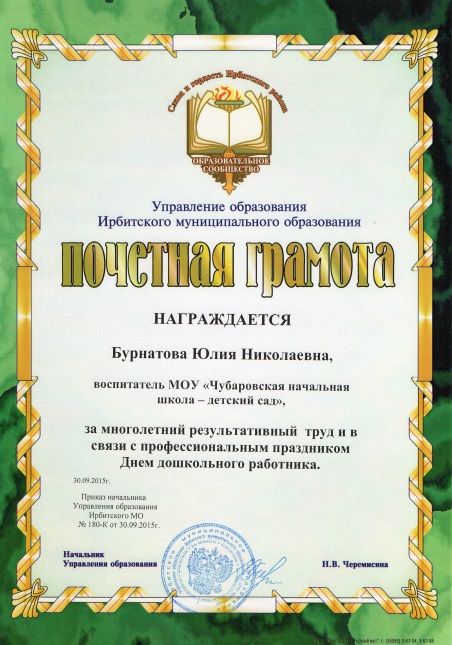 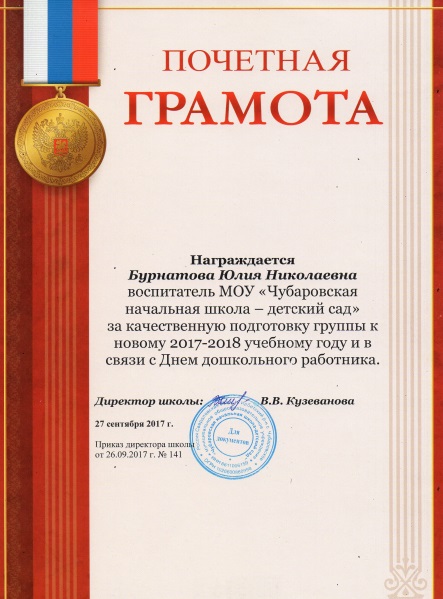 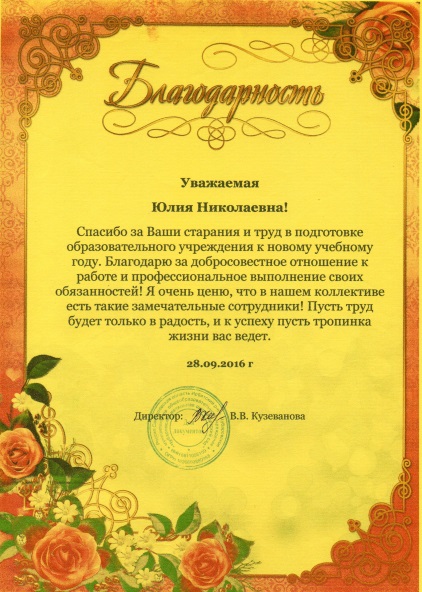 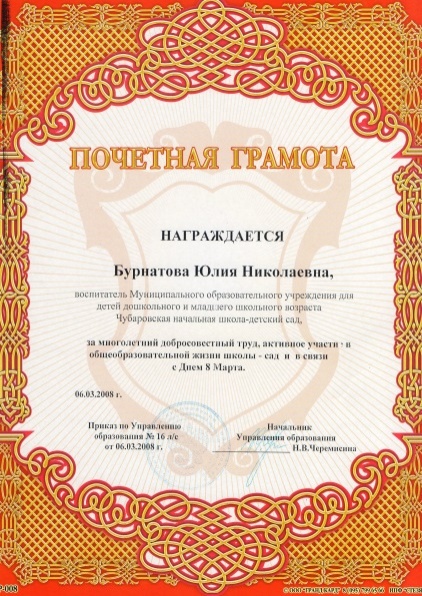 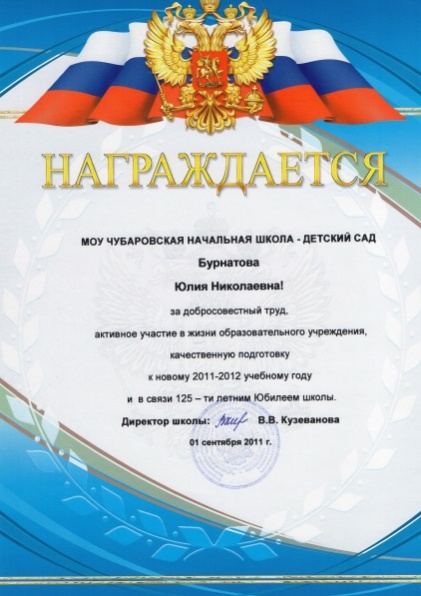 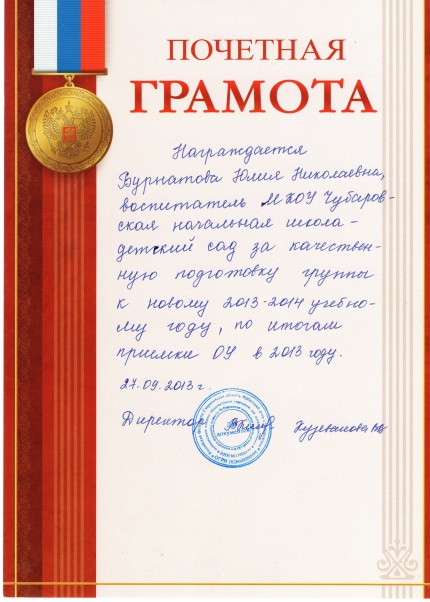 Раздел 2. Результаты педагогической деятельности
Программа «От рождения до школы» под редакциейН. Е. Вераксы, Т. С. Комаровой, М. А. ВасильевойФедеральный государственный образовательный стандарт.
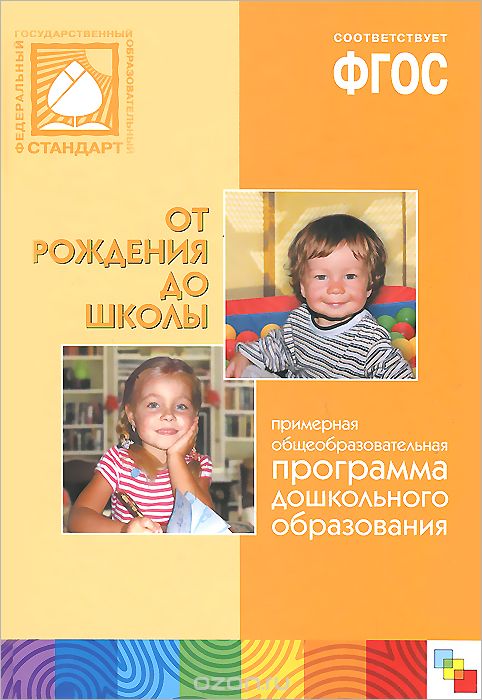 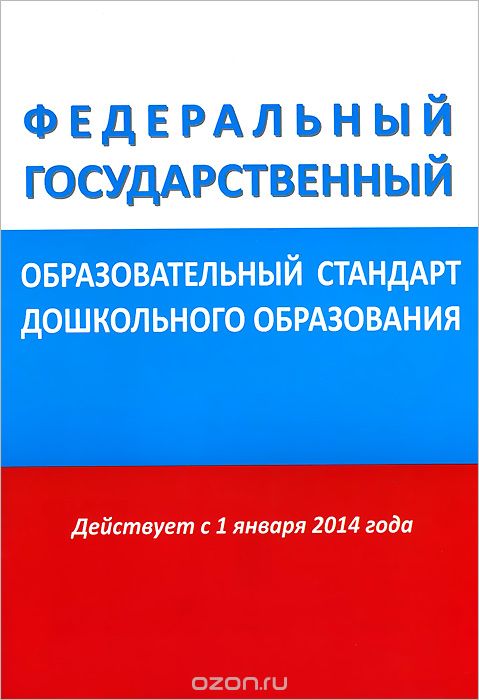 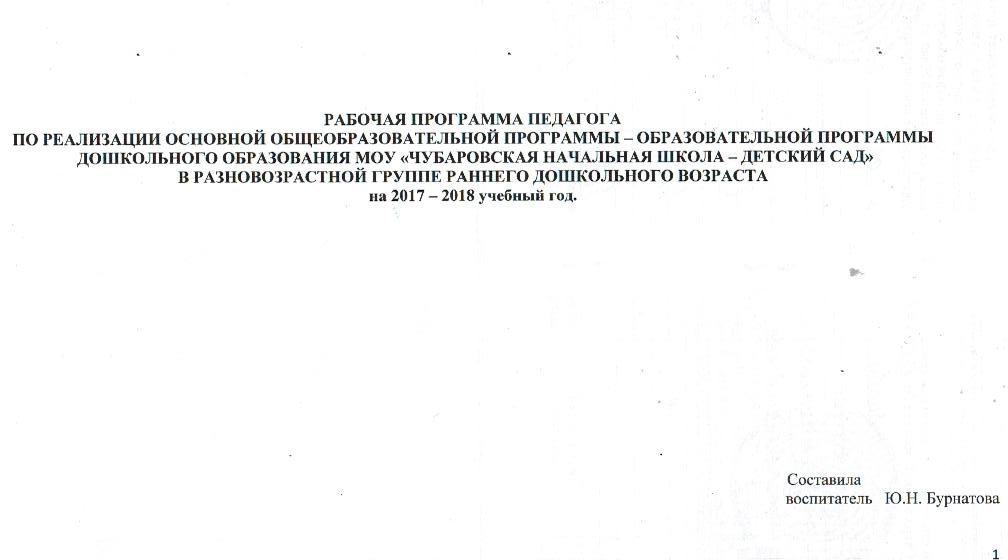 Результаты участия в конкурсах, викторинах
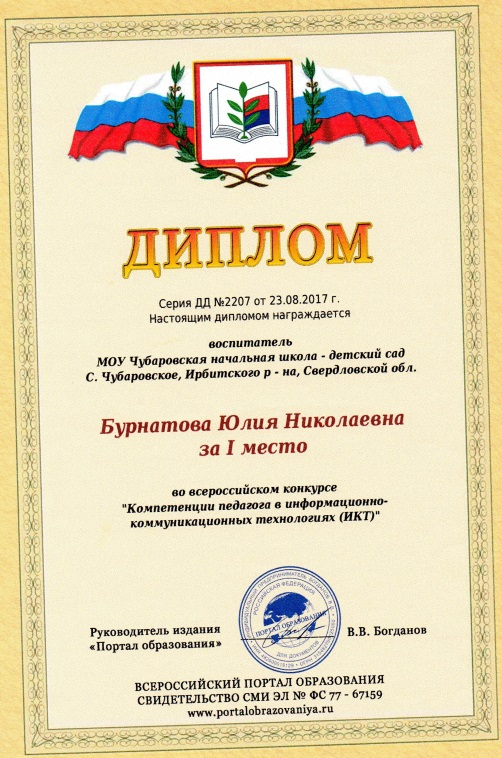 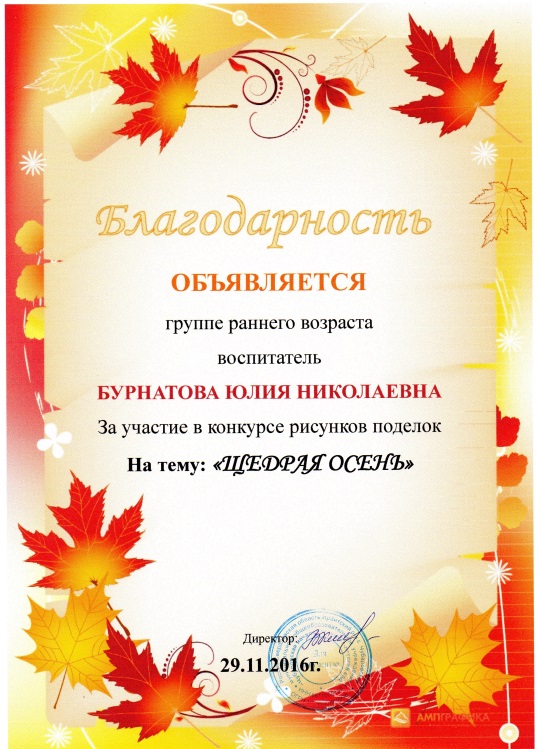 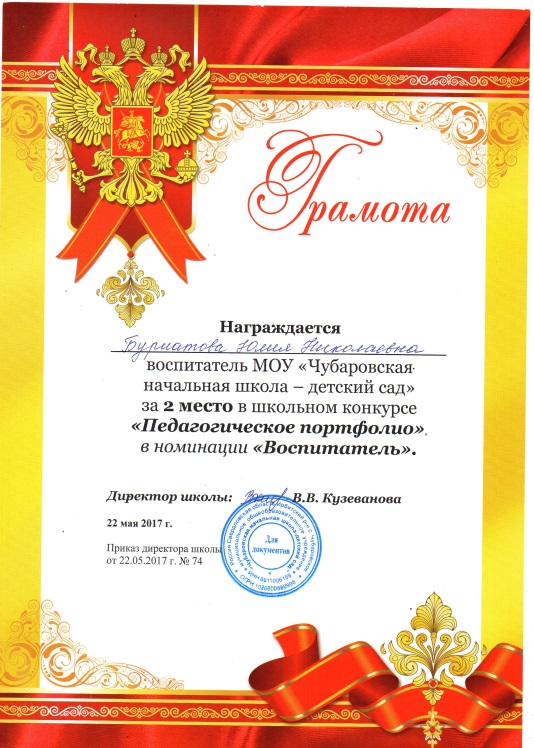 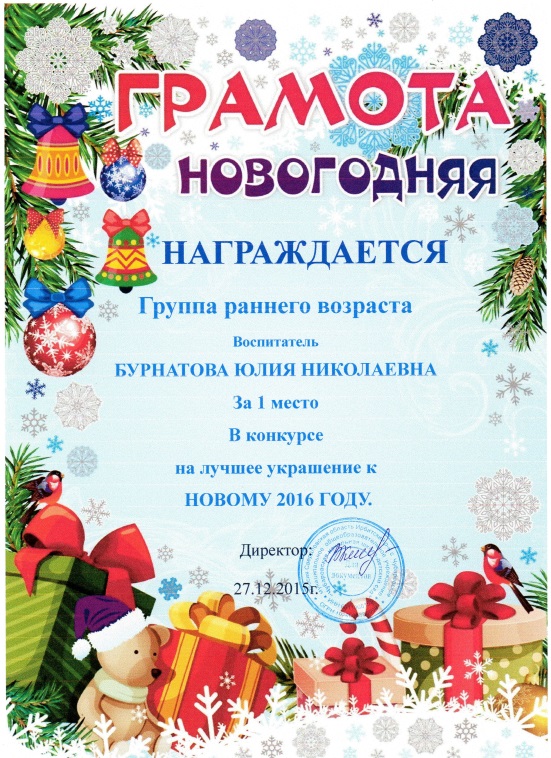 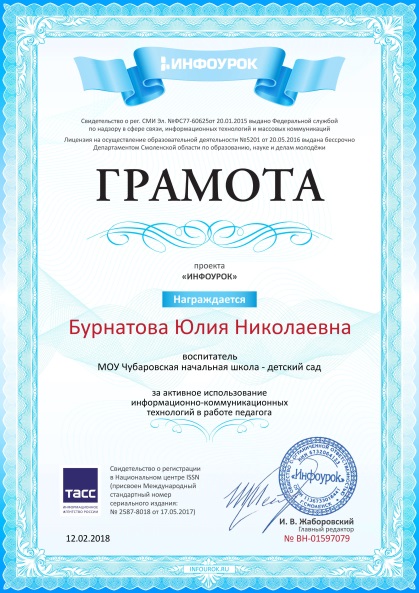 Раздел 3. Научно-методическая деятельность.
Образовательные технологии
Группа раннего возраста
ИКТ
ЗДОРОВЬЕСБЕРЕГАЮЩИЕ ТЕХНОЛОГИИ
ИГРОВЫЕ
ТЕХНОЛОГИИ
САЙТЫ
https://infourok.ru/user/burnatova-yuliya-nikolaevna
https://nsportal.ru/burnatova-yuliya-nikolaevna
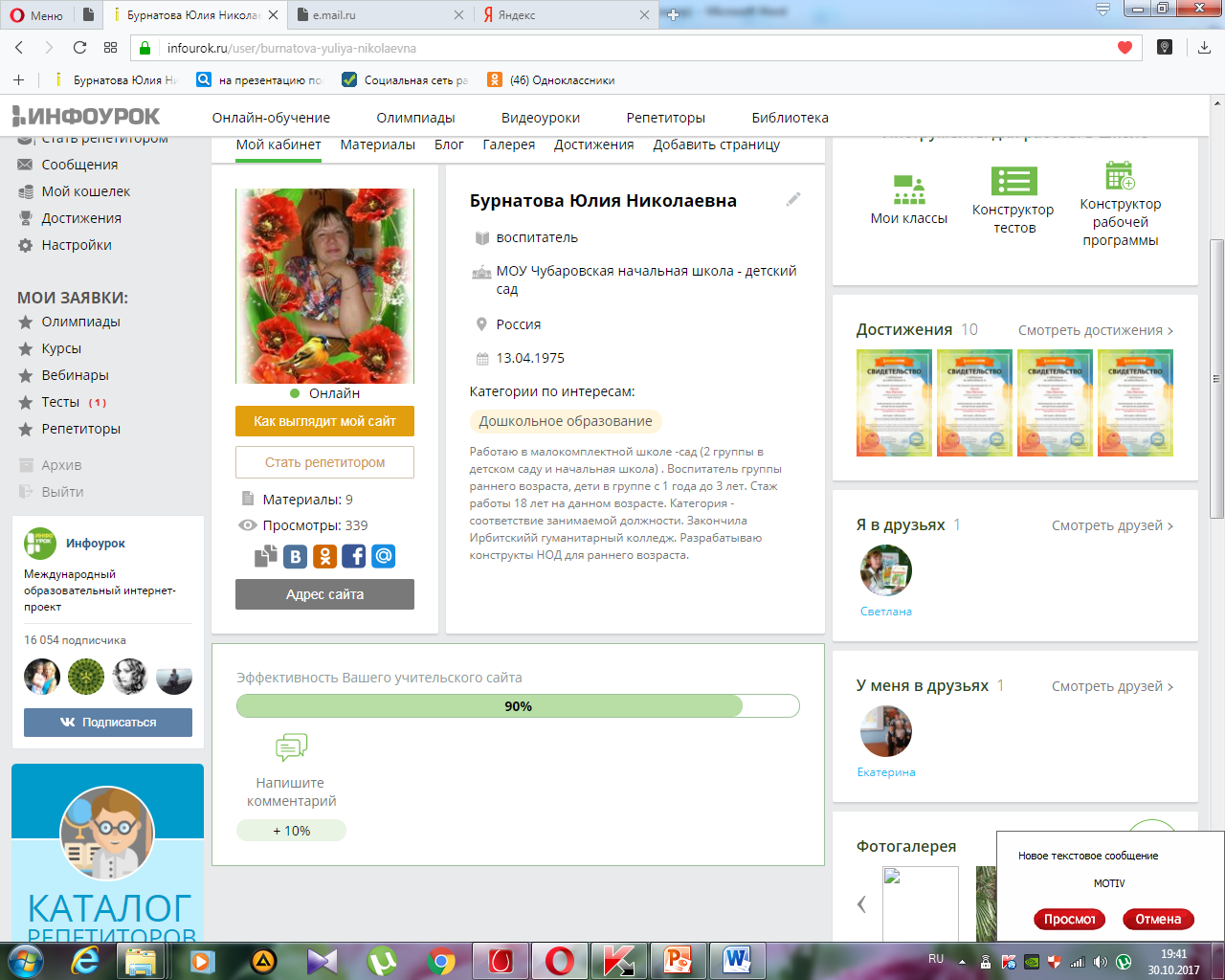 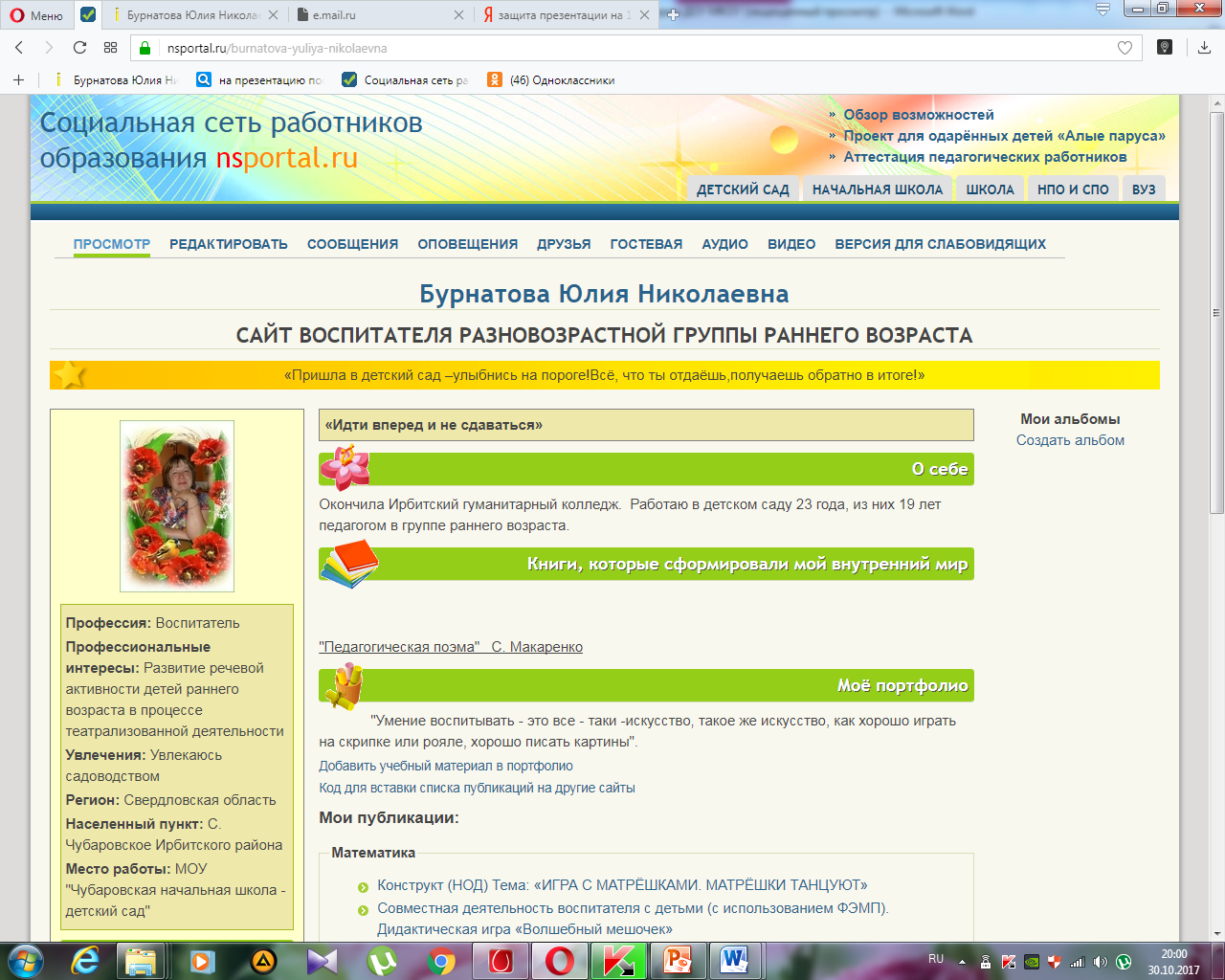 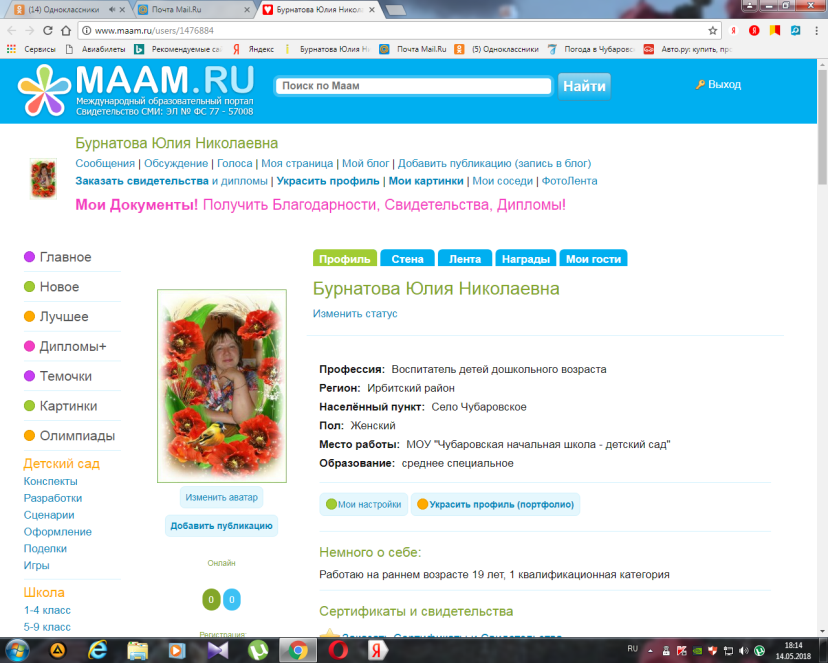 http://www.maam.ru/users/1476884
МОИ ПУБЛИКАЦИИ
Раздел  4. Самообразование
«Развитие речевой активности детей раннего возраста в процессе театрализованной деятельности»
ЦЕЛЬ:
Развитие связной речи у воспитанников средствами театрализованной деятельности, совершенствование диалогической речи.
ЗАДАЧИ
1. Создать необходимые условия для развития речевой активности у детей раннего возраста; 
 2. Разработать и апробировать комплекс игр, театрализованных представлений, способствующих повышению уровня речевых способностей детей; 
3. Повысить уровень диалогической речи у детей раннего возраста.
Раздел 5. Учебно – материальная база.
Средняя обученность 
детей группы раннего возраста 
в 2017-2018 учебном году:
Приложения
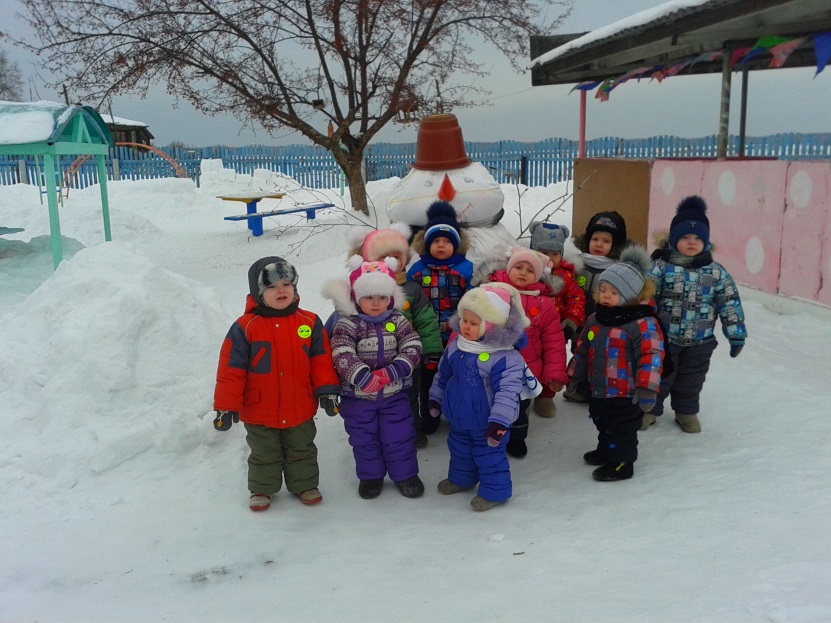 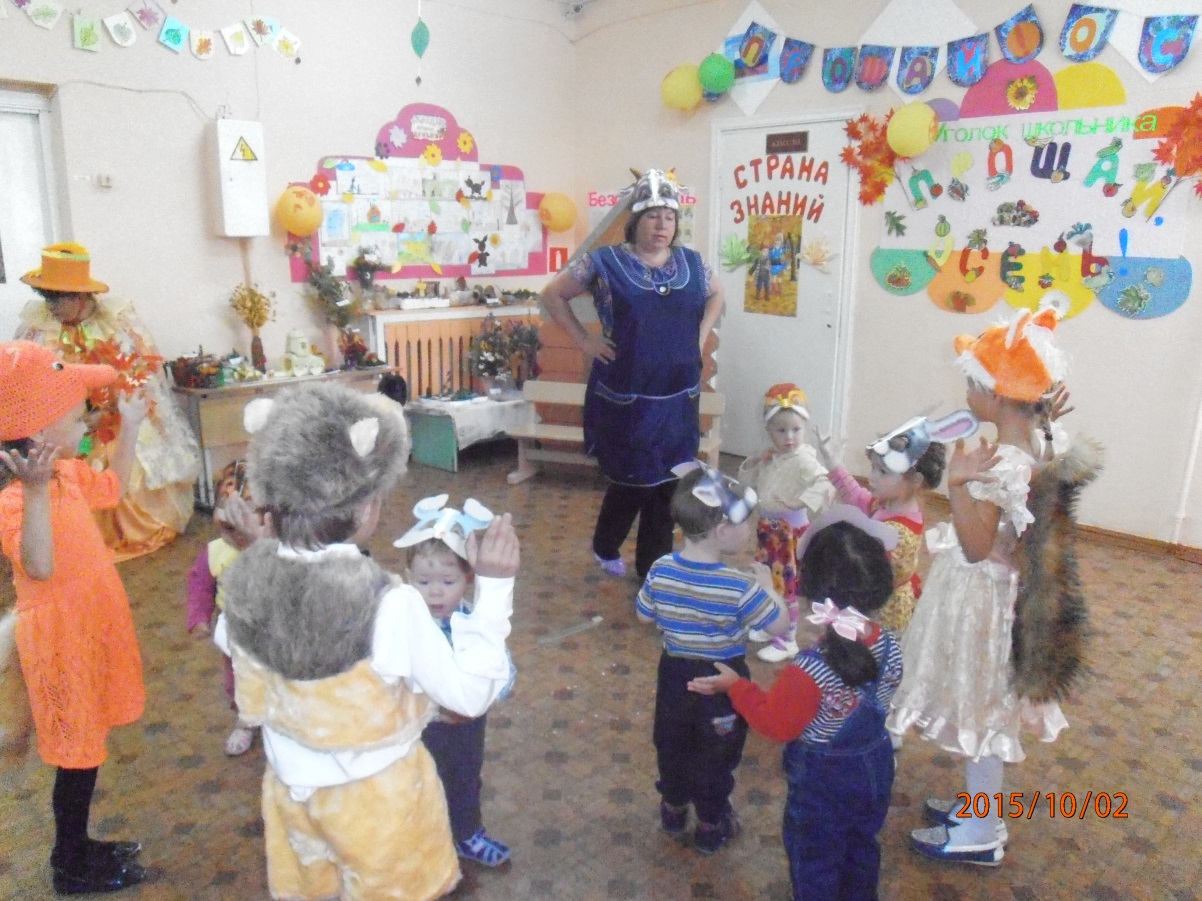 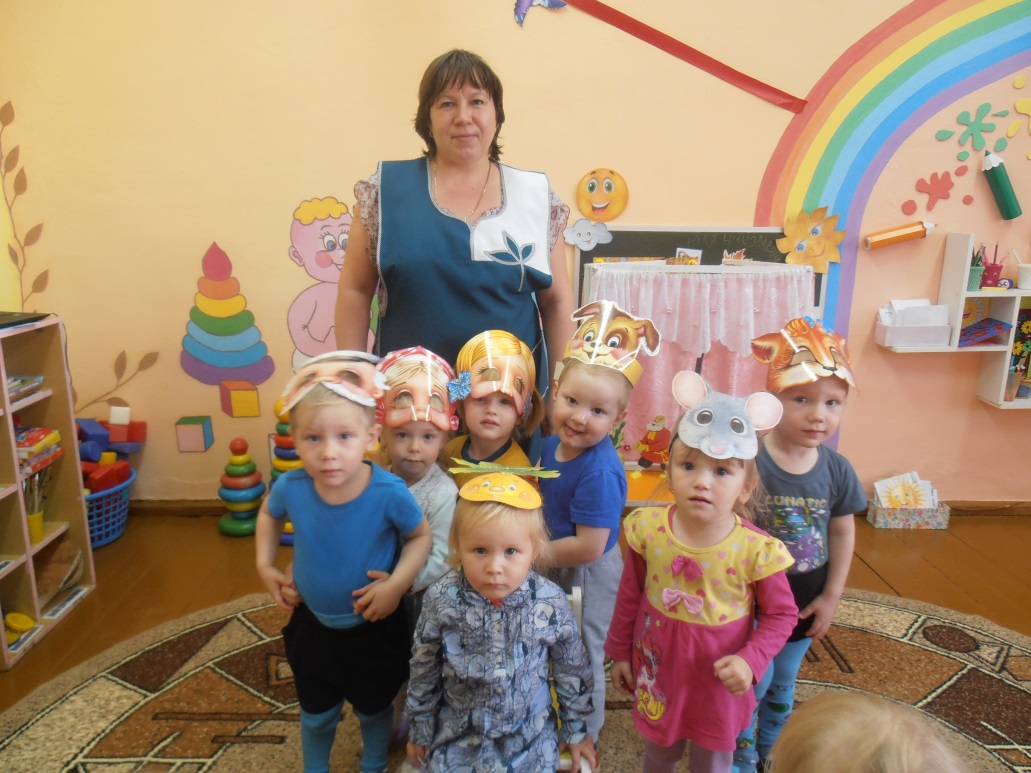 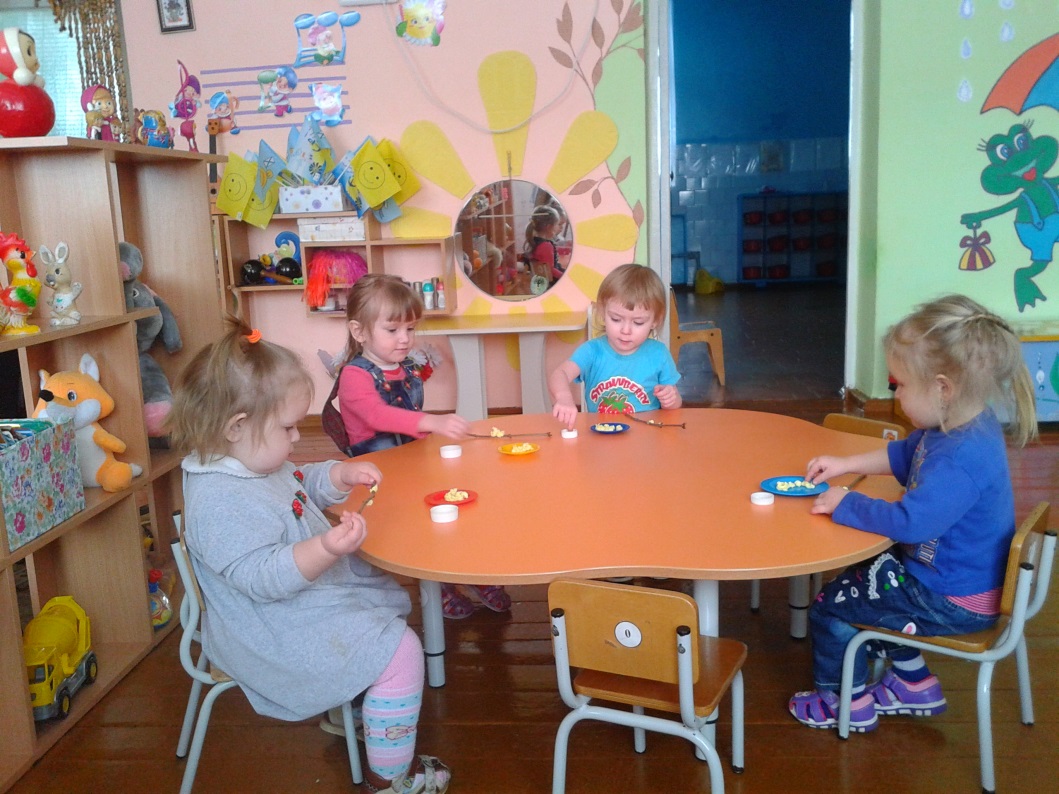 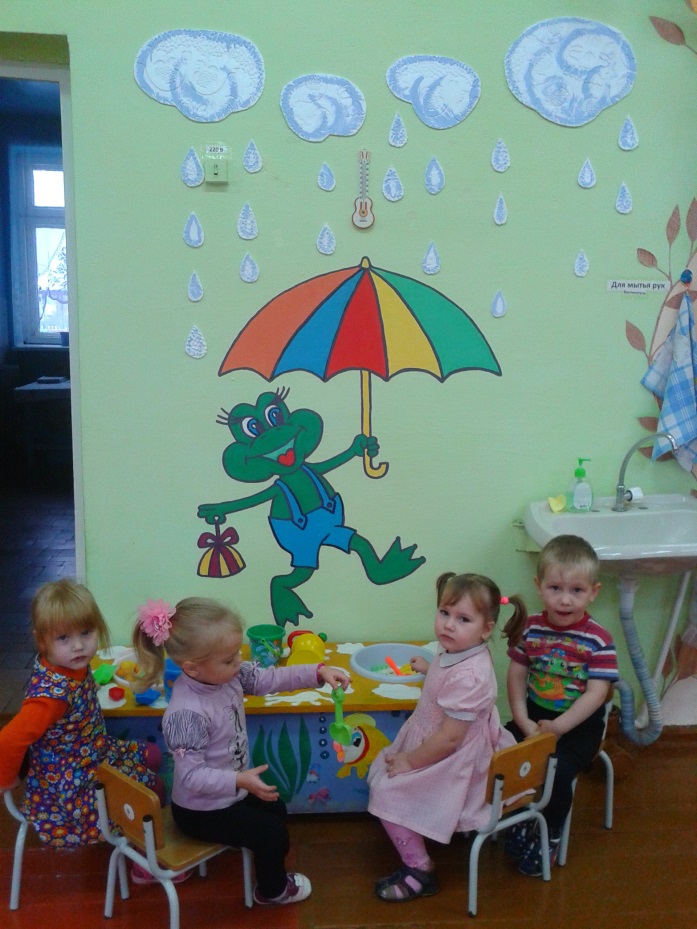 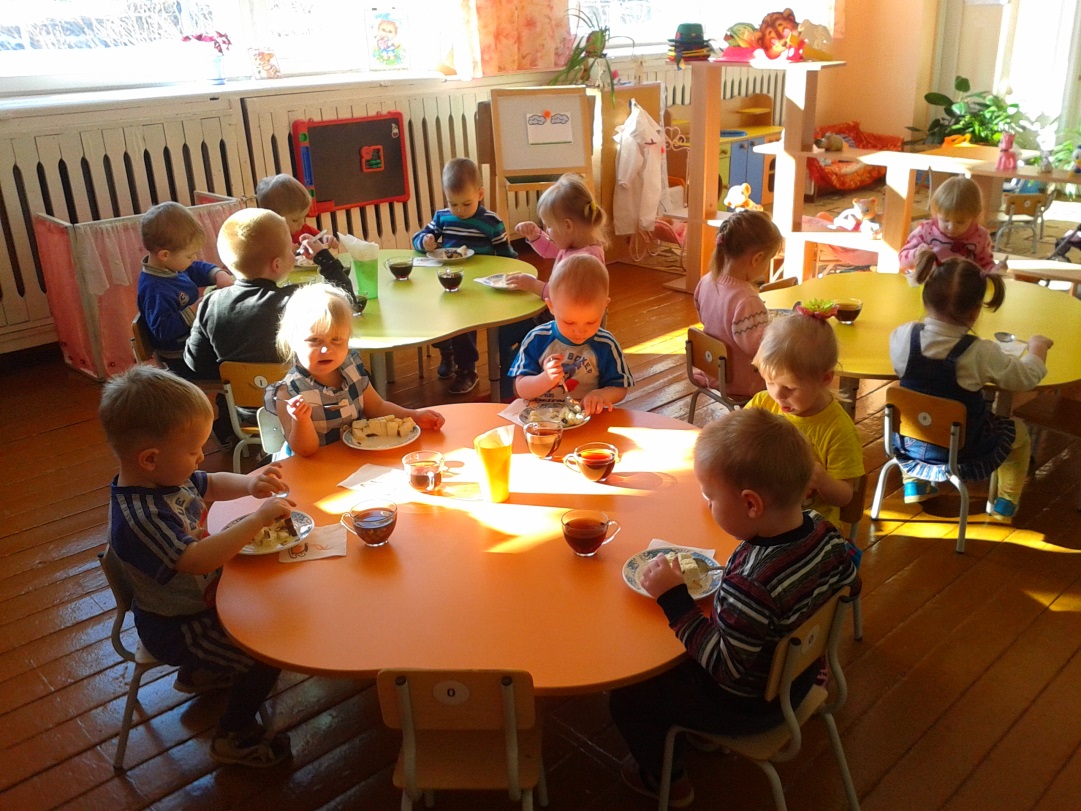 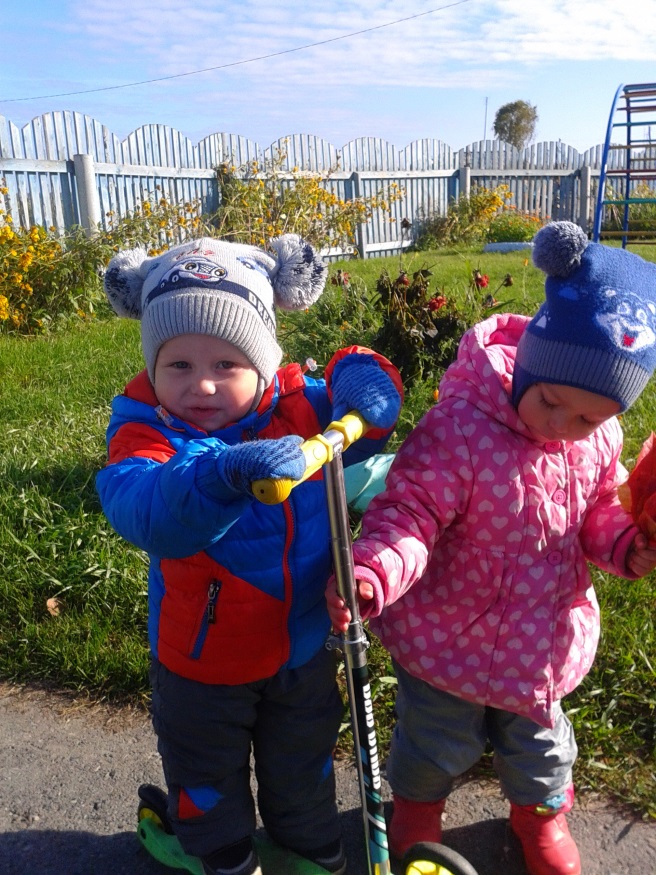 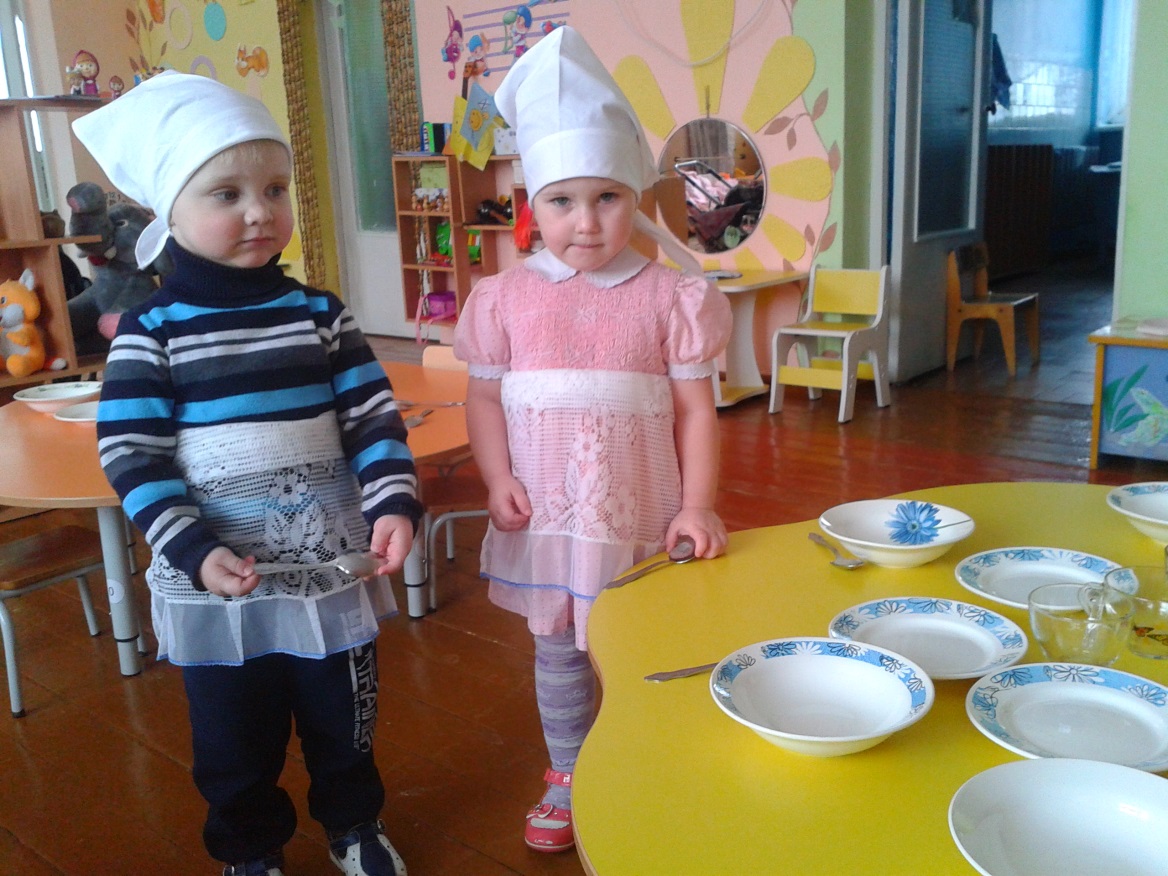 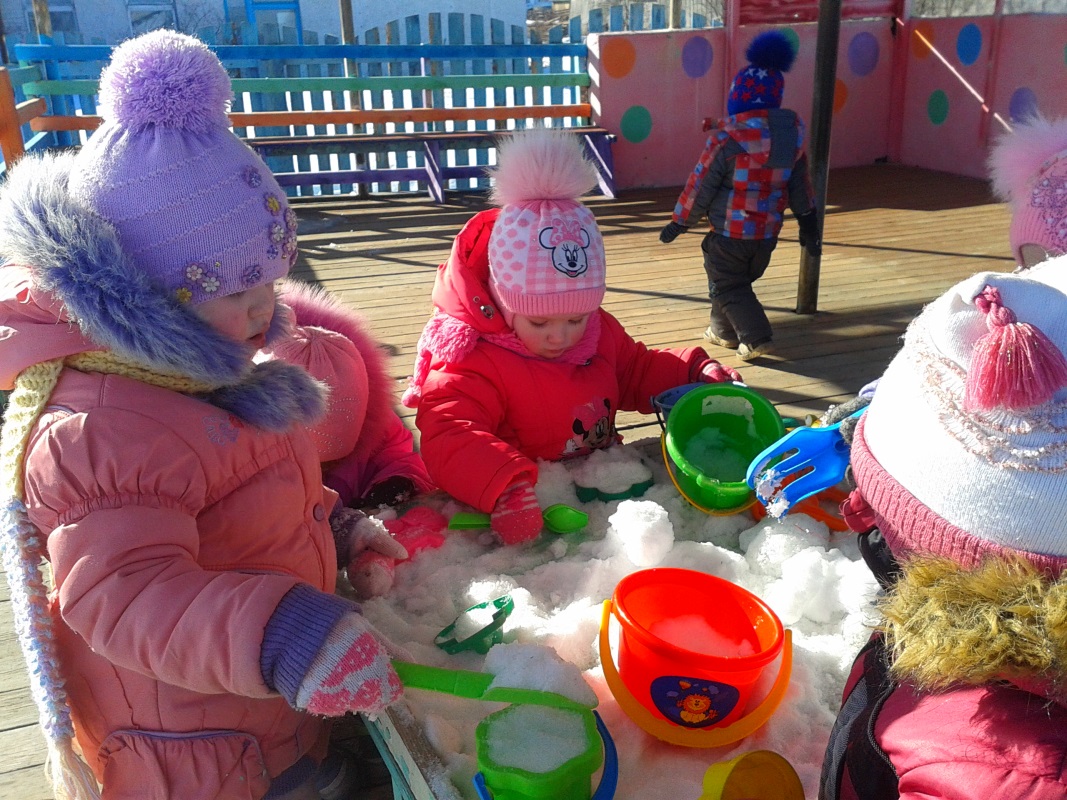 Глоссарий
Конве́нция ООН о права́х ребёнка — международный правовой документ, определяющий права детей в государствах-участниках. Конвенция о правах ребёнка является первым и основным международно-правовым документом обязательного характера, посвящённым широкому спектру прав ребёнка.
Рабочая программа – это документ, созданный на основе примерной или авторской программы с учетом целей и задач образовательной программыучреждения
СанПиН - это Санитарные (санитарно-эпидемиологические) правила (СП), нормы (СН), правила и нормы (СанПиН), гигиенические нормативы (ГН) — это государственные подзаконные нормативные правовые акты с описаниями и требованиями...
ФГОС ДО -  это четко структурированный документ требований к организации учебно-воспитательной работы в ДОУ.
У воспитателя работа - Это та еще забота! Надо сопли вытирать, Песни петь и танцевать. Расчесать, поцеловать, Накормить и укачать. Тот смеётся, тот рыдает, Этот палкой всех гоняет. Постарайся, уследи, В целости всех сбереги. Тут с одним-то ой как трудно, А у нас их и не счесть. Это сколько же глаз нужно? Да и рук, ну точно шесть.
СПАСИБО ЗА ВНИМАНИЕ!